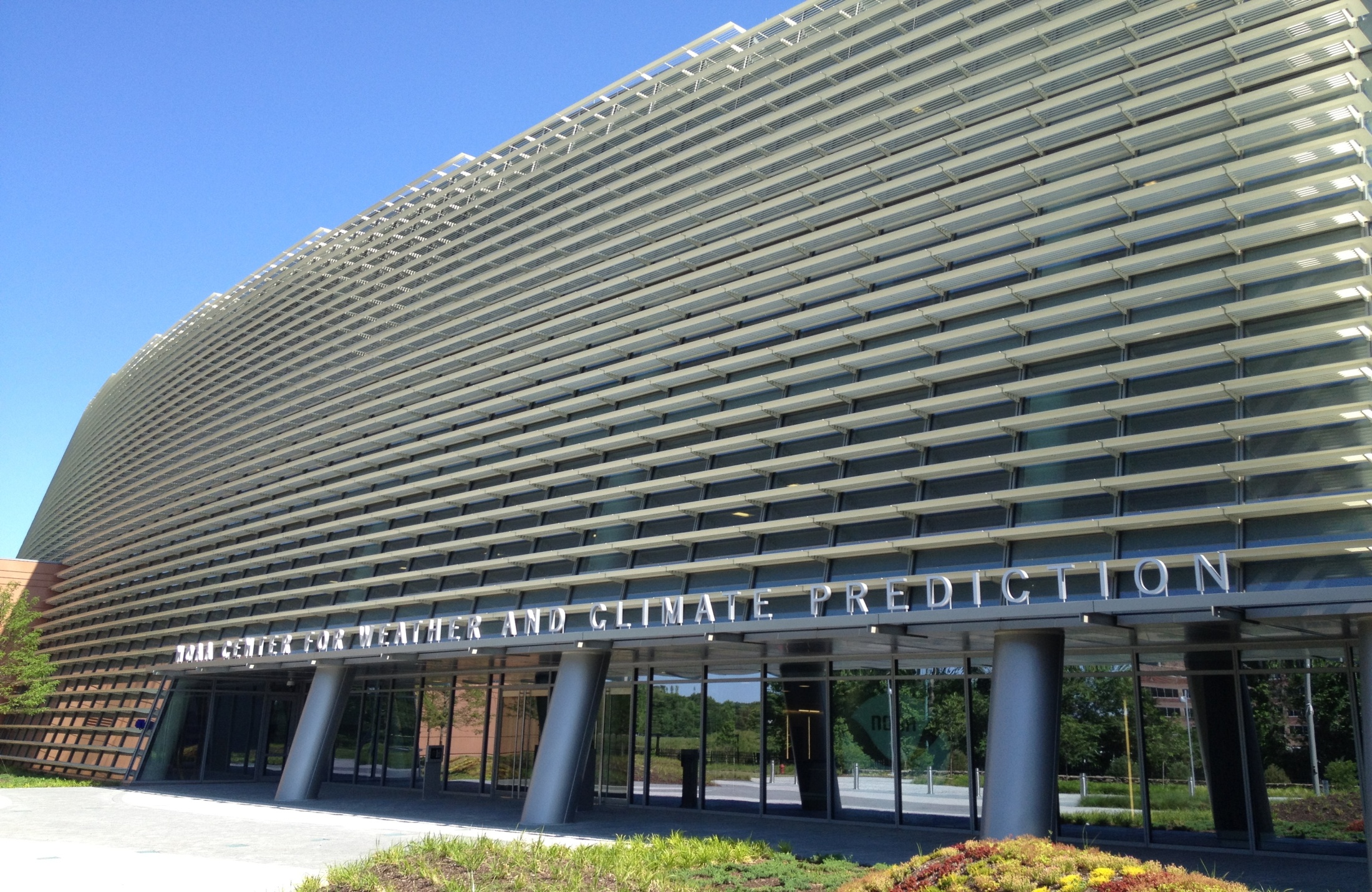 Precipitation and Temperature Forecast Performance at the Weather Prediction Center
David Novak
WPC Acting Deputy Director

Christopher Bailey, Keith Brill, Patrick Burke, Wallace Hogsett, Robert Rausch, and Michael Schichtel
Results from Novak et al. (2014) Wea. Forecasting
2014 WAF/NWP Conference  – January 2014
1
WPC Operations
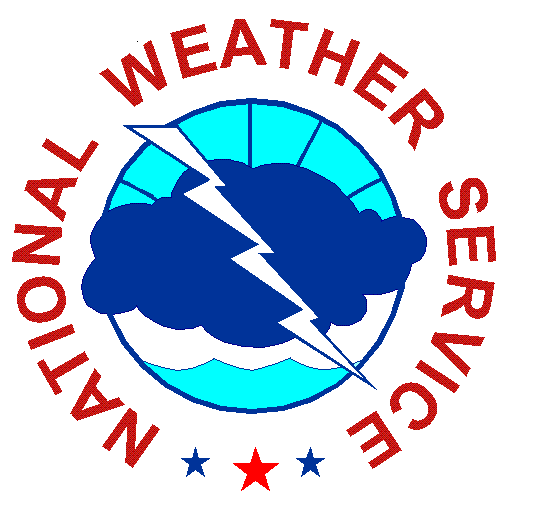 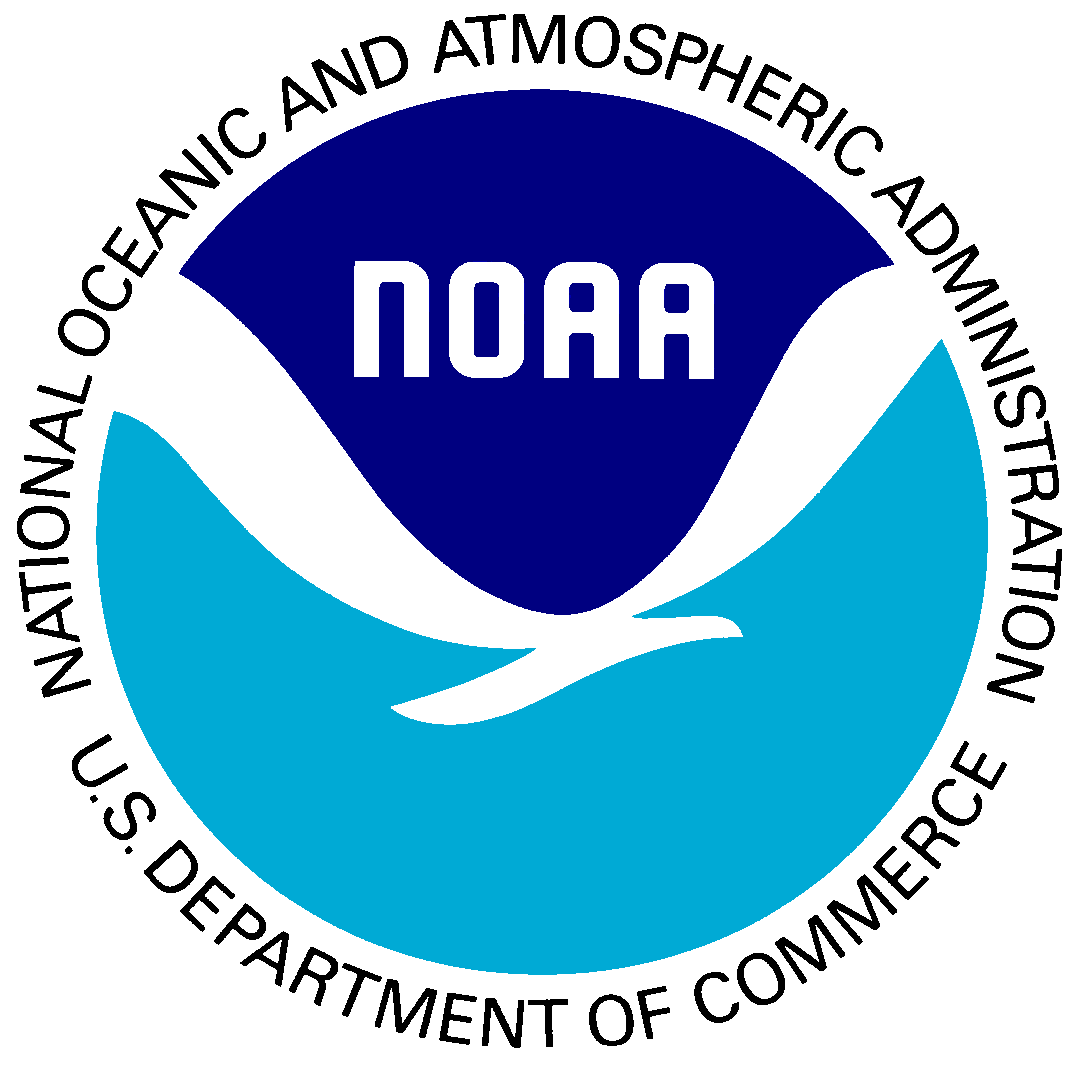 International Model Guidance Suite
NCEP,  MDL, CMC, NAEFS, ECMWF, UKMET, FNMOC
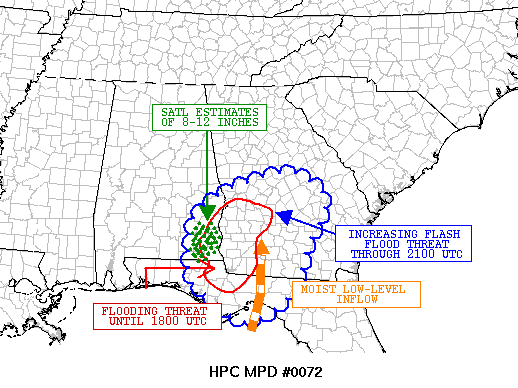 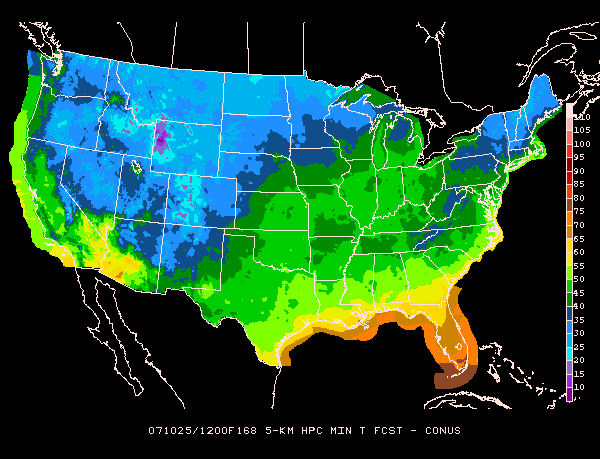 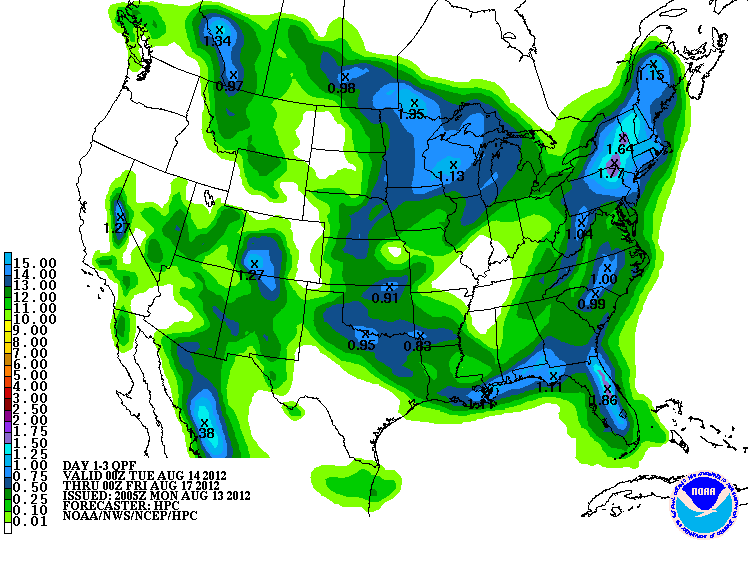 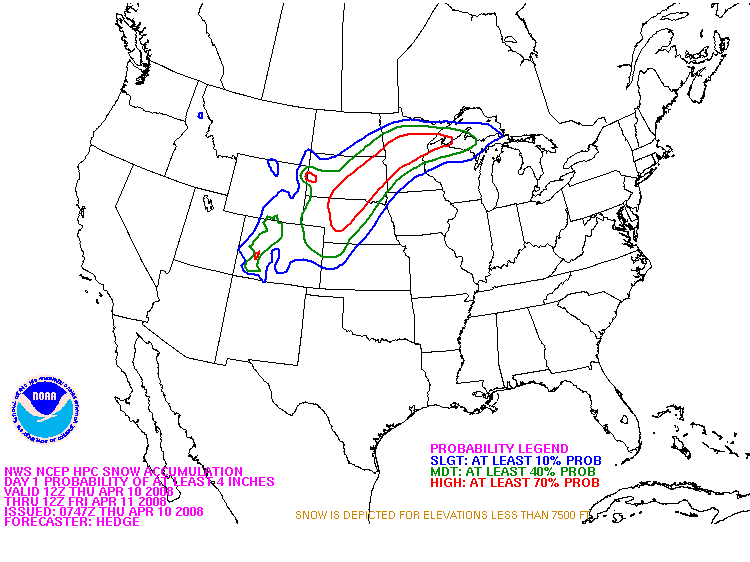 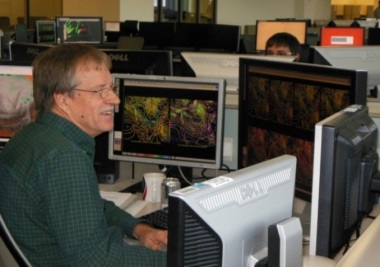 QPF
Winter Weather
Medium Range
Met Watch
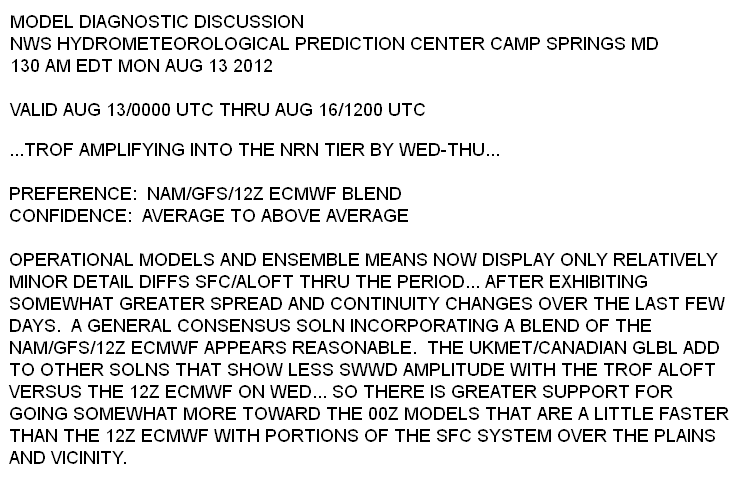 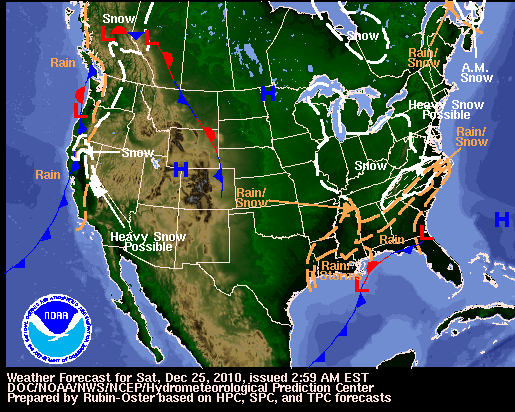 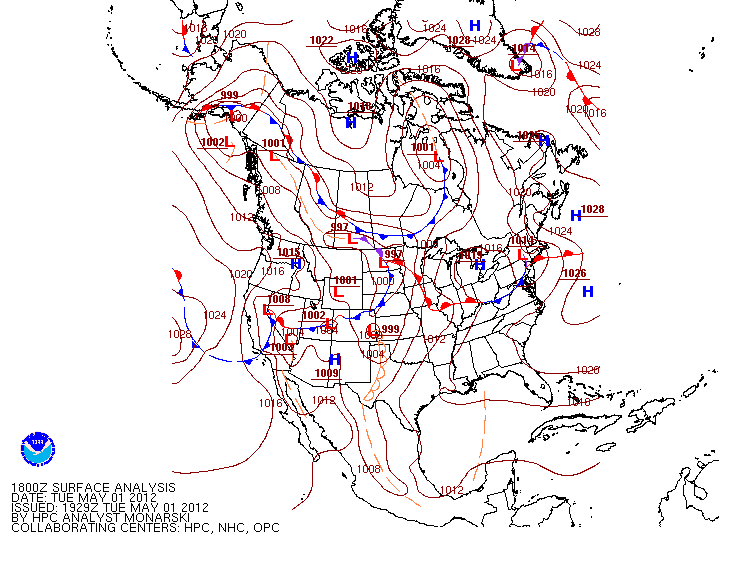 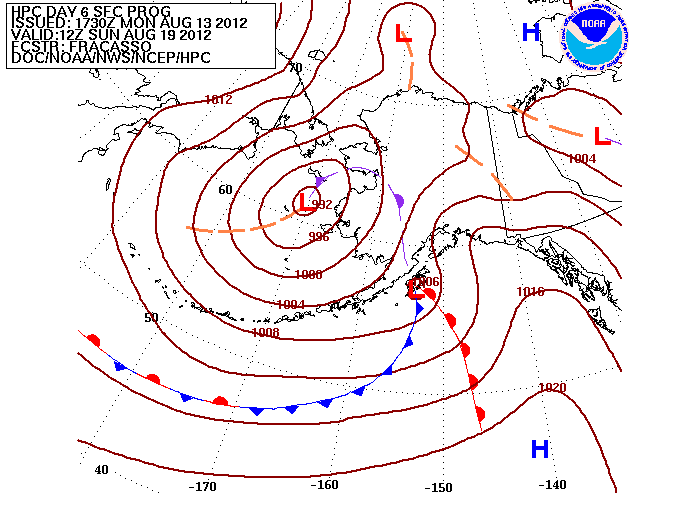 Alaska
Model Diagnostics
Short Range
Surface Analysis
2
forecast lead time
7 Days
hours
Motivation
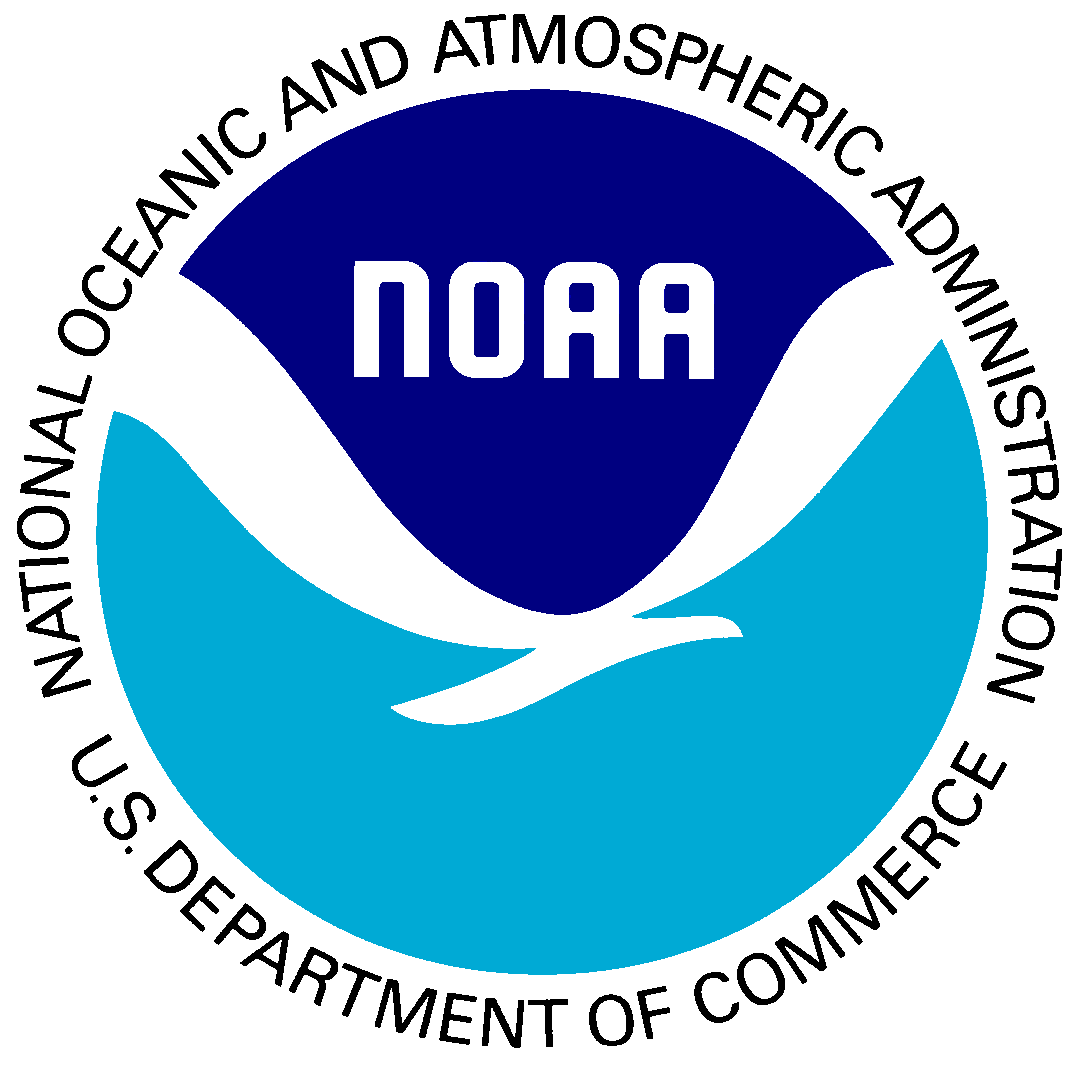 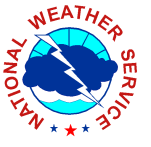 With access to the full international model guidance suite, and midway through the transition to ‘forecaster over the loop’, can the human forecaster improve over the accuracy of modern NWP*?
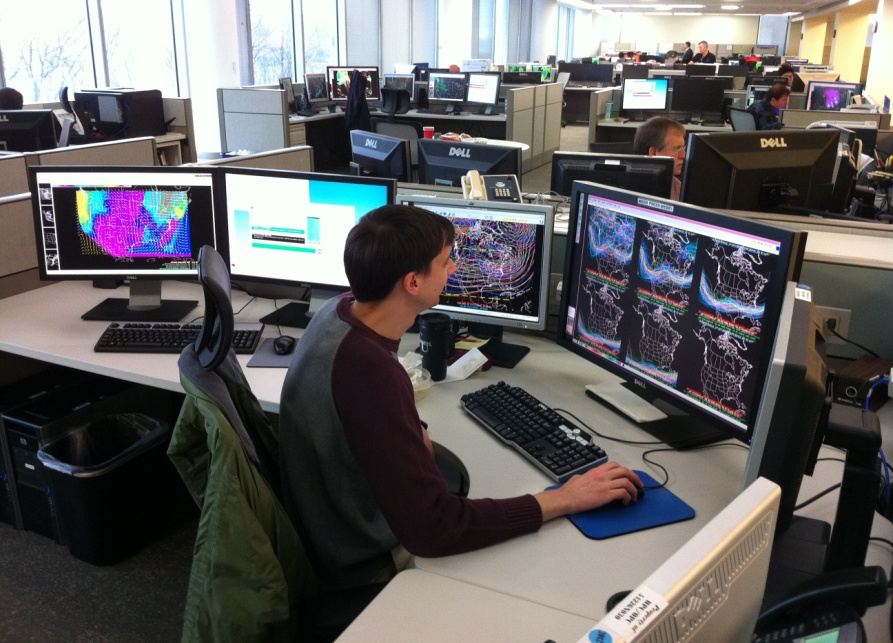 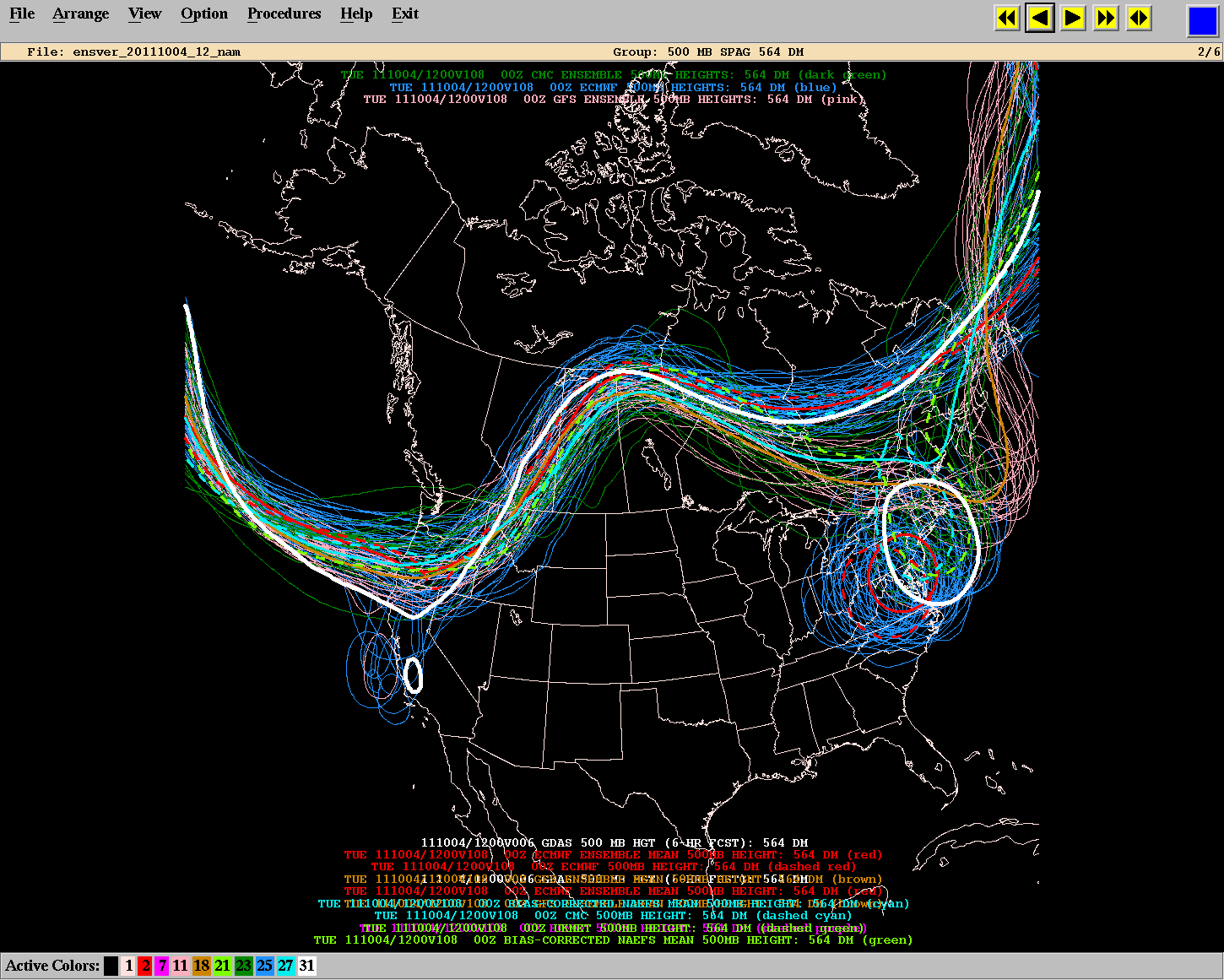 *Does not address value added by retaining run-to-run continuity, assuring element consistency, or helping users make informed decisions.
Verification Method
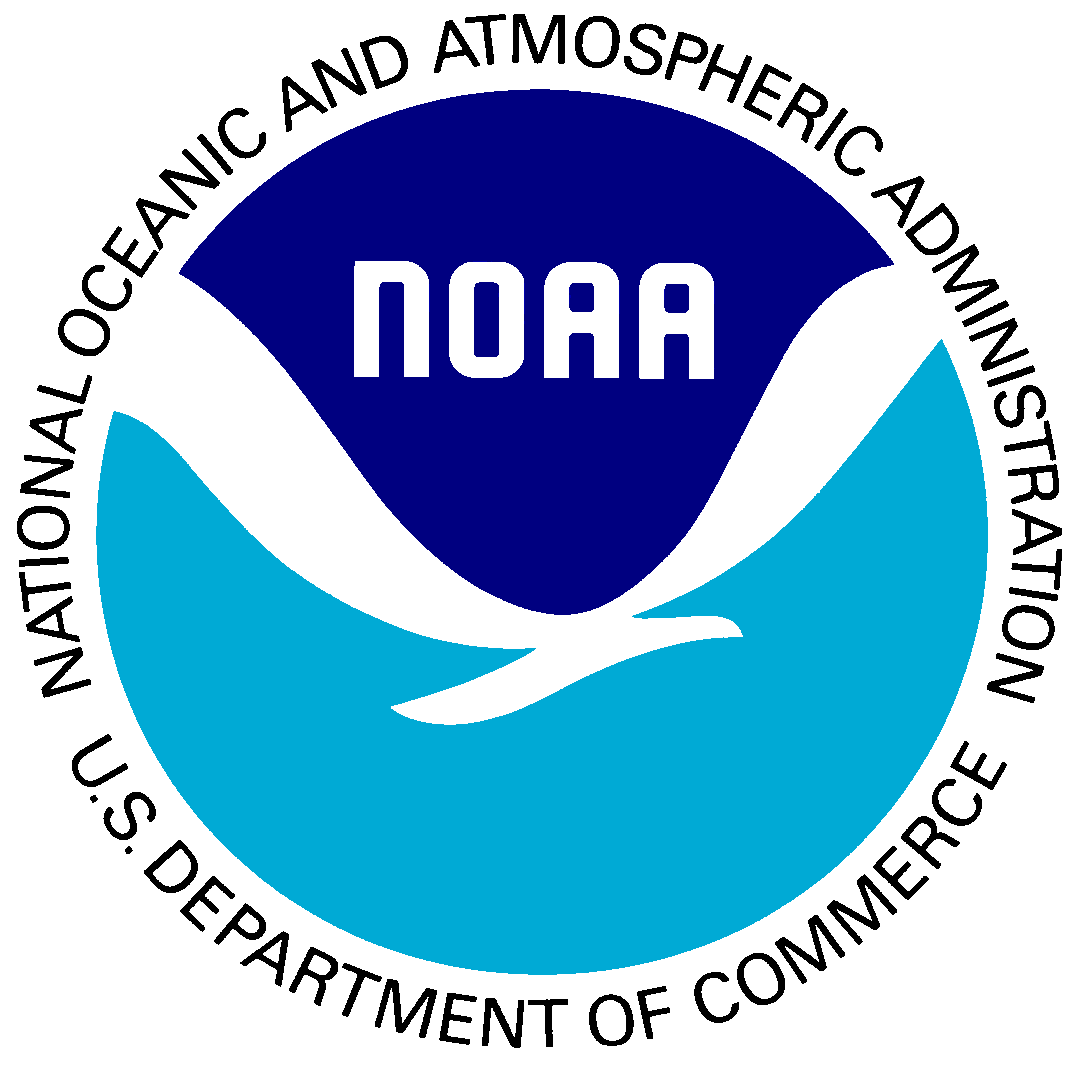 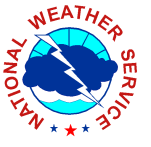 Test against most skillful benchmark
	-QPF: Bias corrected ensemble (ENSBC)
	-Medium Range Temp: Bias corrected and 	downscaled ECMWF ensemble

Use bias-removed threat score to reduce sensitivity of QPF results to bias
	 -Ebert (2001); Clark et al. (2009) 

Test for statistical significance 
	-Random resampling (Hamill 1999)
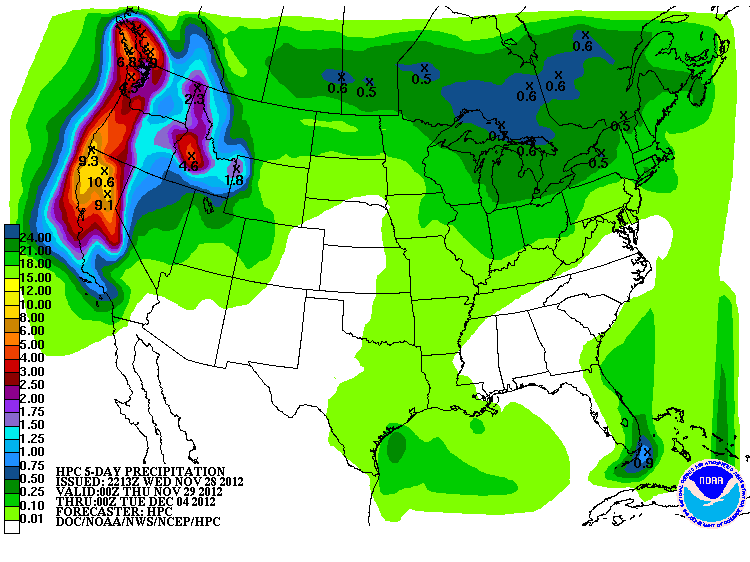 QPF
Probabilistic QPF
Mesoscale Precipitation Discussion
Deterministic QPF
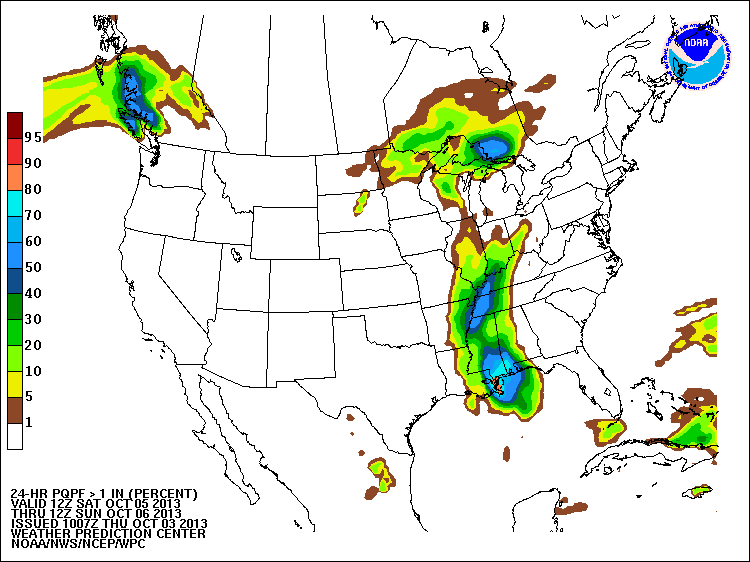 Excessive Rainfall
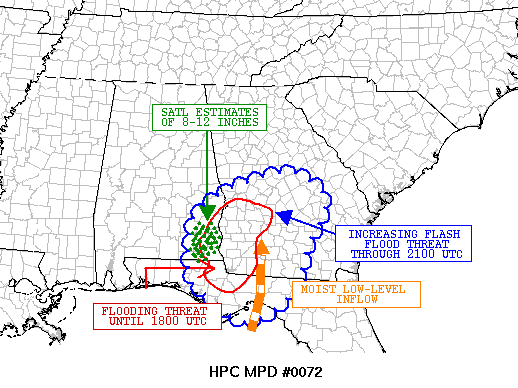 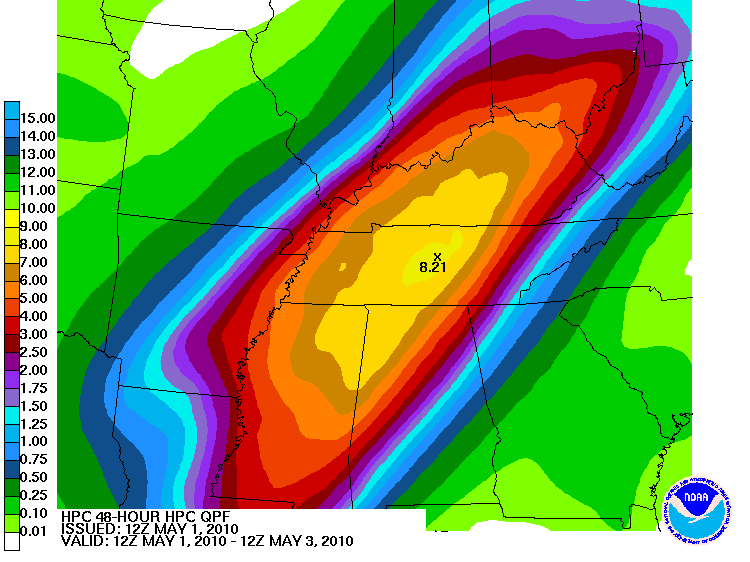 Day 4-7 QPF
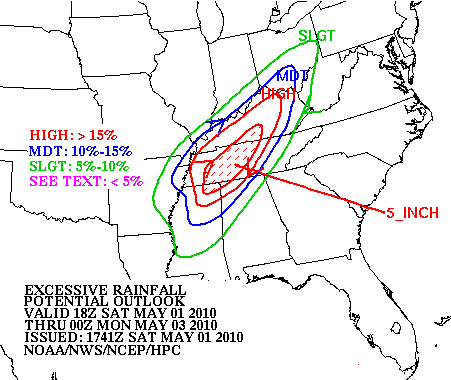 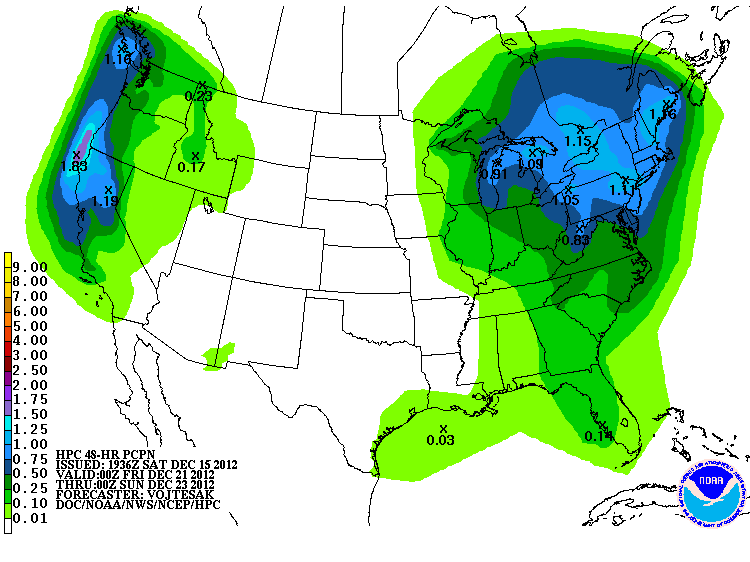 5
forecast lead time
7 Days
hours
Long-Term WPC QPF Verification
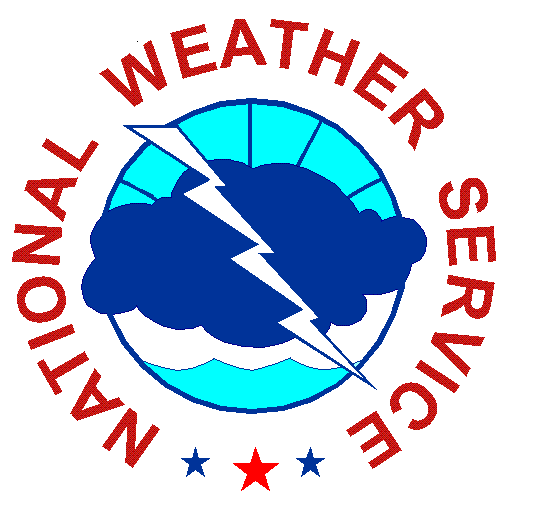 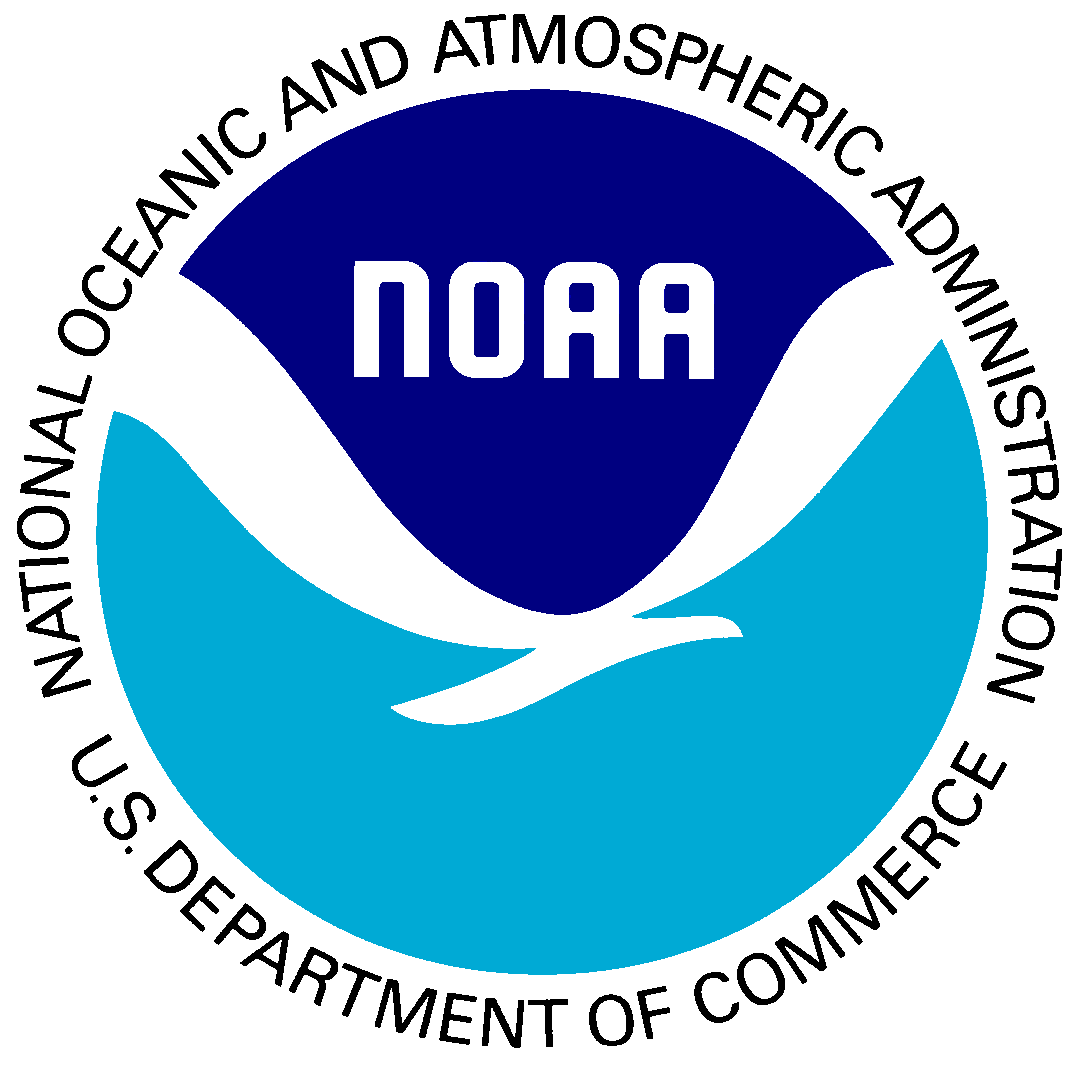 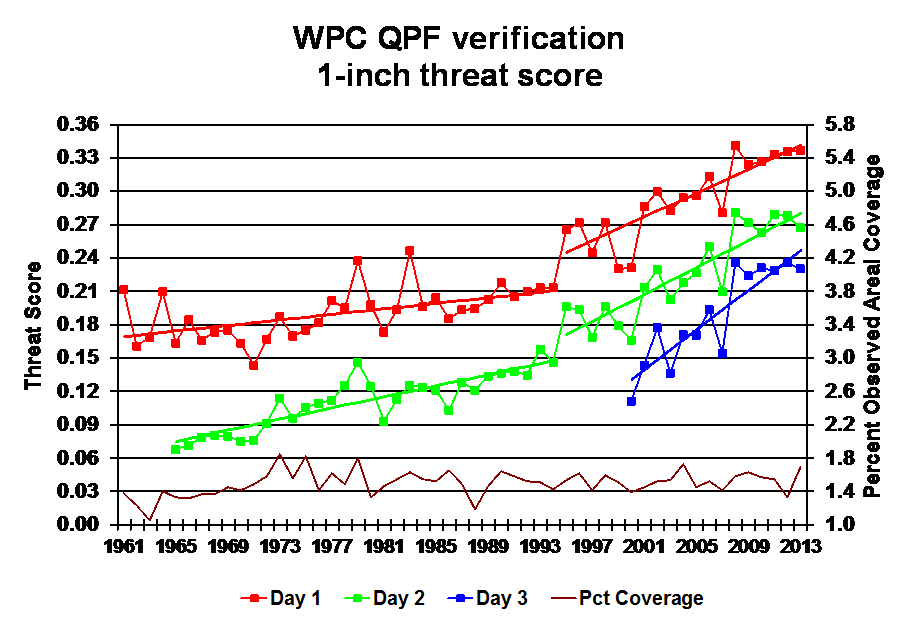 WPC
Current Day 3 WPC forecast skill is nearly equal to Day 1 forecast skill in 1990s.
6
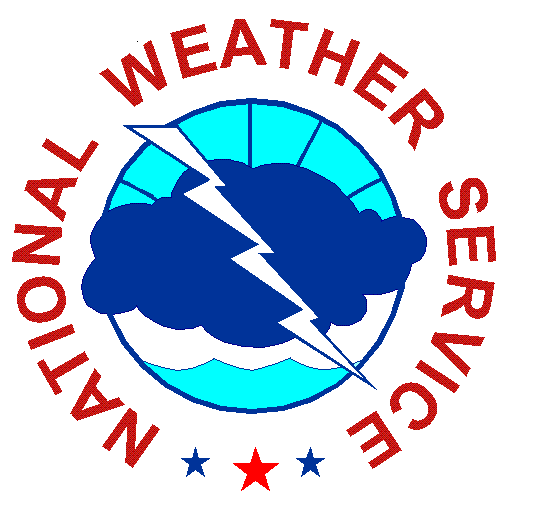 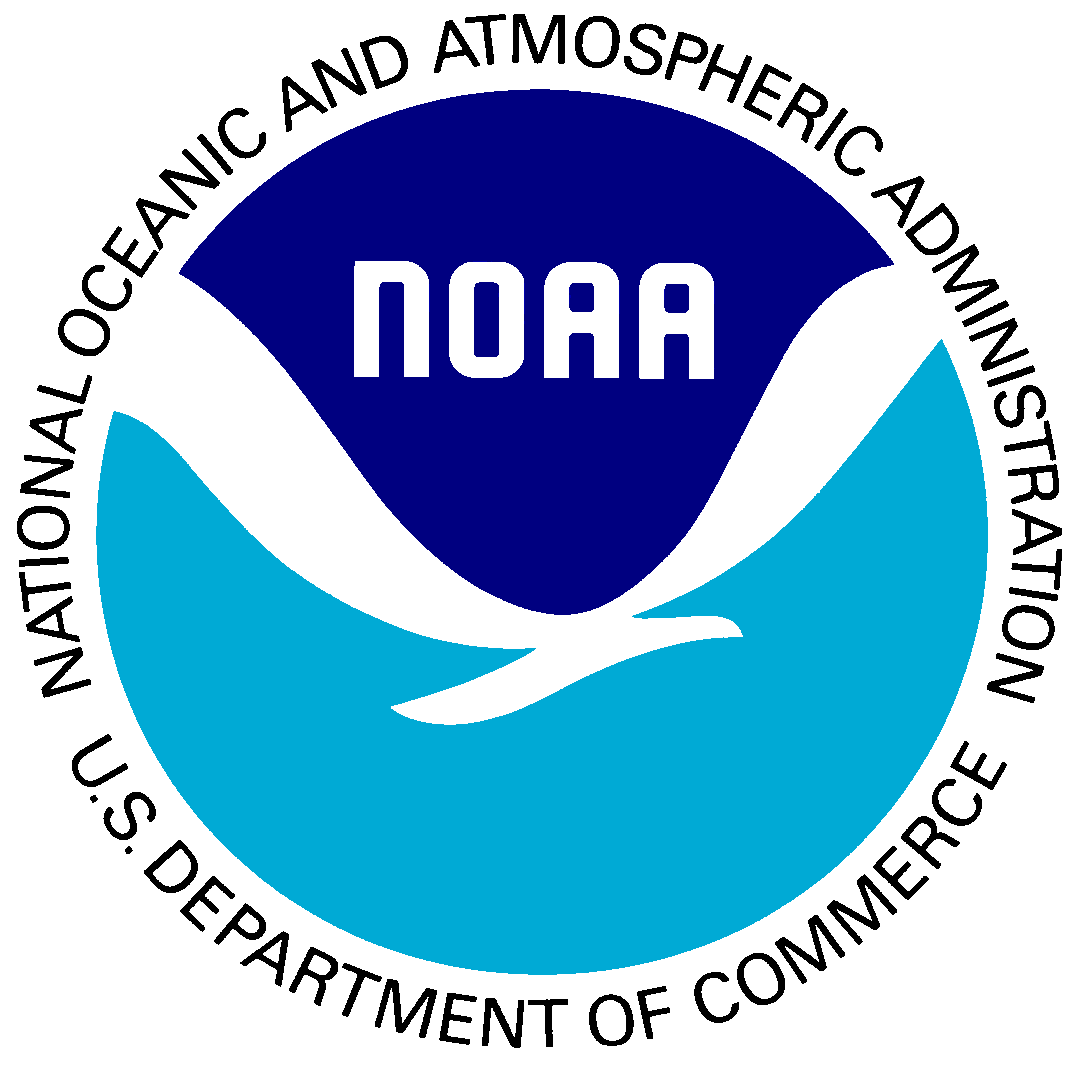 Day 1 QPF: 1 in Threshold
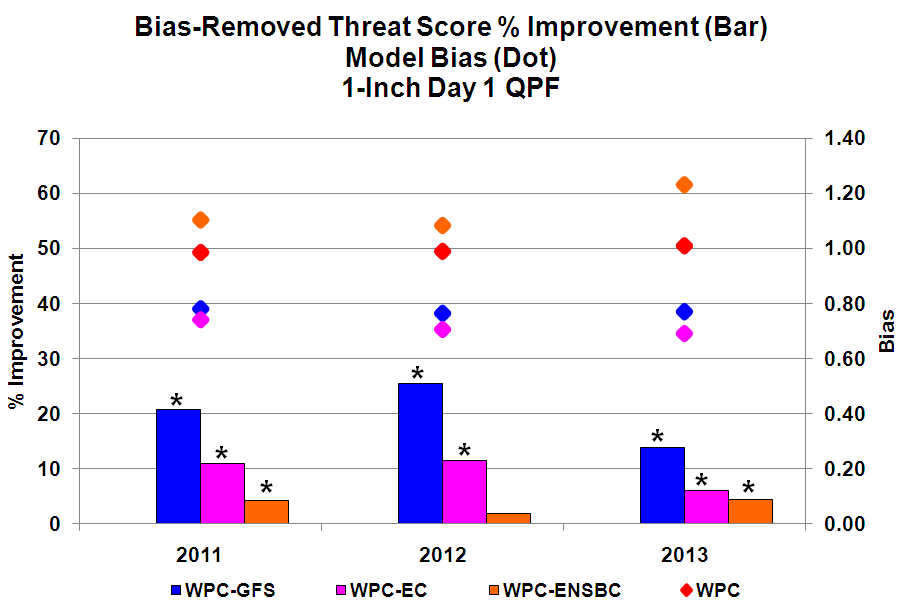 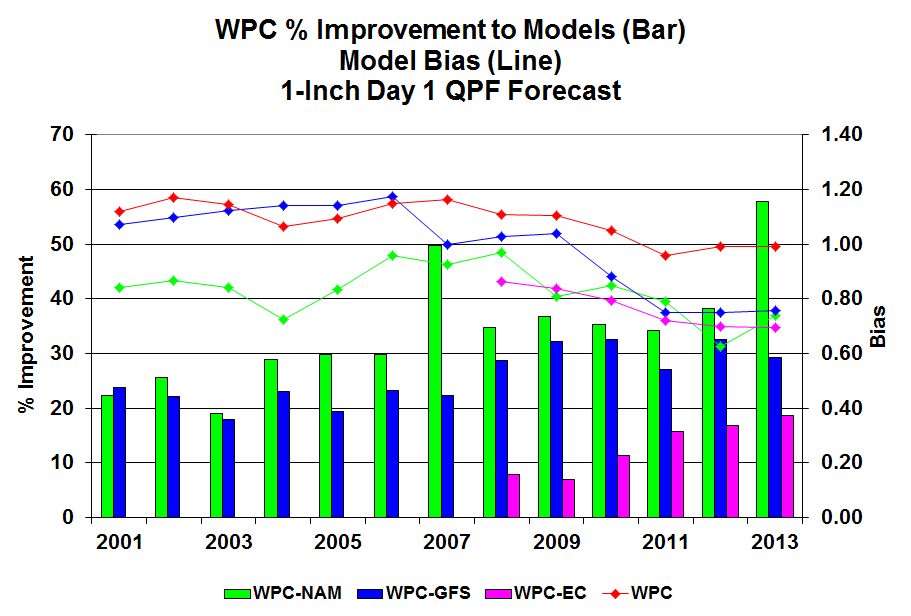 * Statistical significance
WPC outperforms all individual models
Most guidance under-biased
WPC-generated ENSBC is competitive with WPC
9
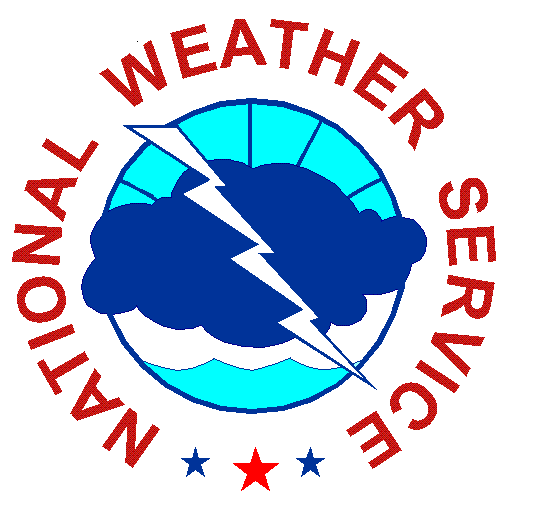 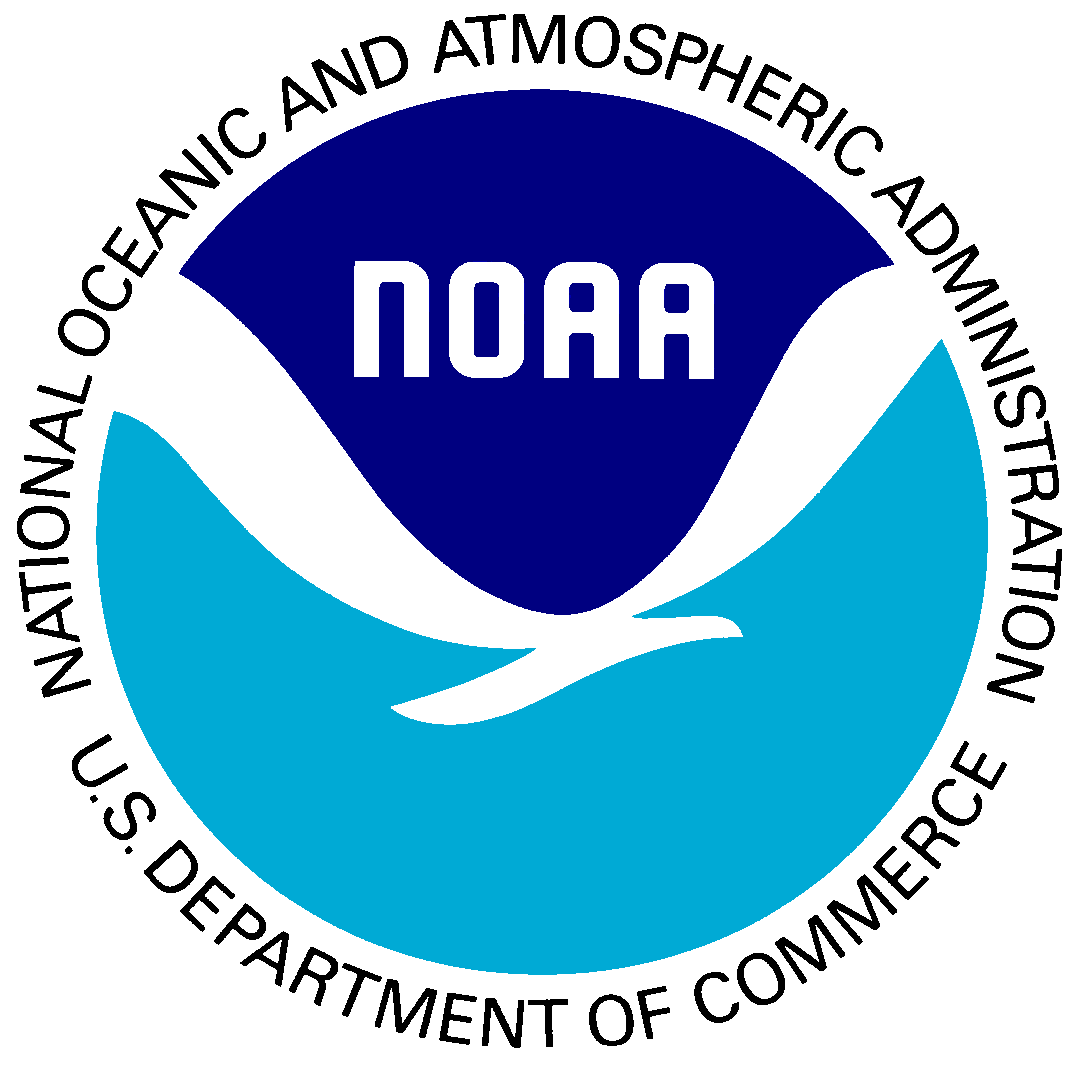 Day 1 QPF: 3 in Threshold
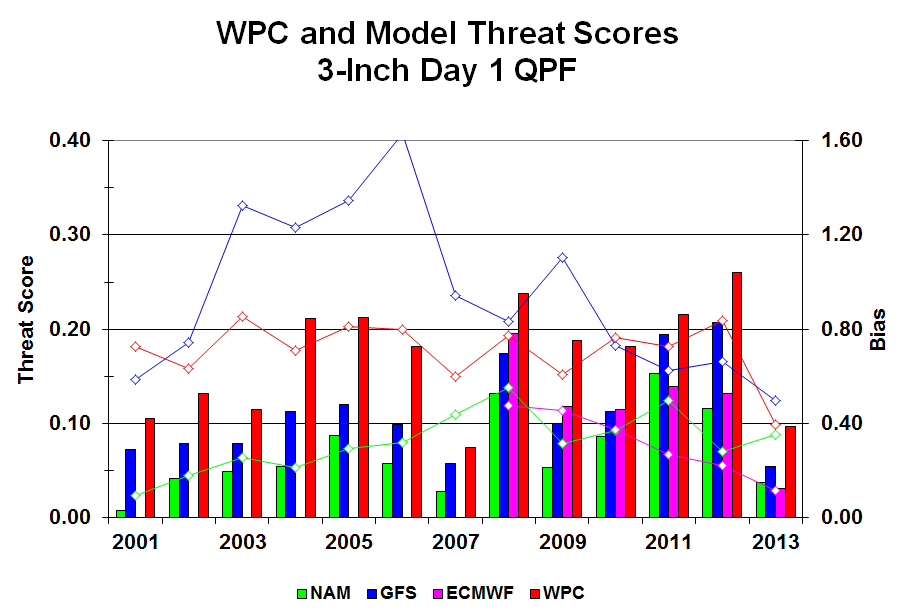 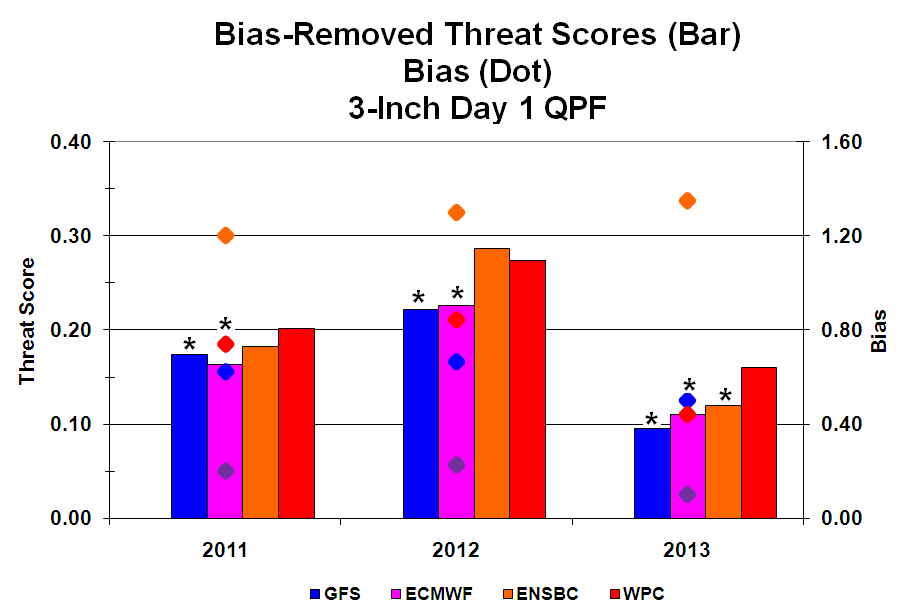 * Statistical significance
WPC outperforms all individual models
Performance improving through time (Sukovich et al. 2013)
Most guidance under-biased
ENSBC is competitive with WPC
9
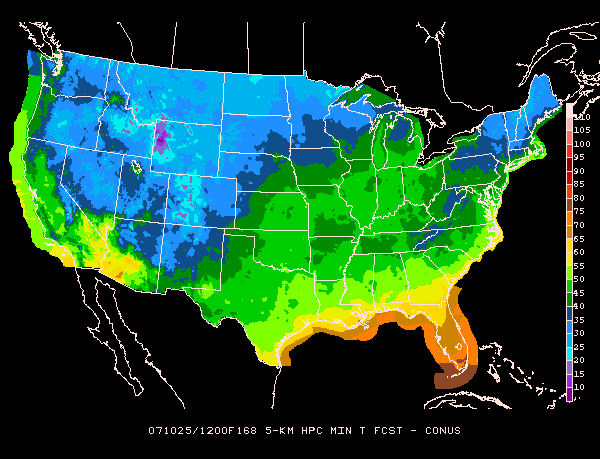 Medium Range
Fronts & Pressure
Alaska Sensible Wx Elements
CONUS Sensible Wx Elements
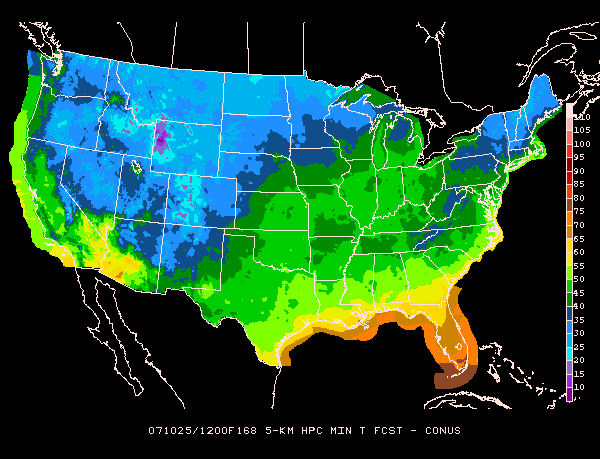 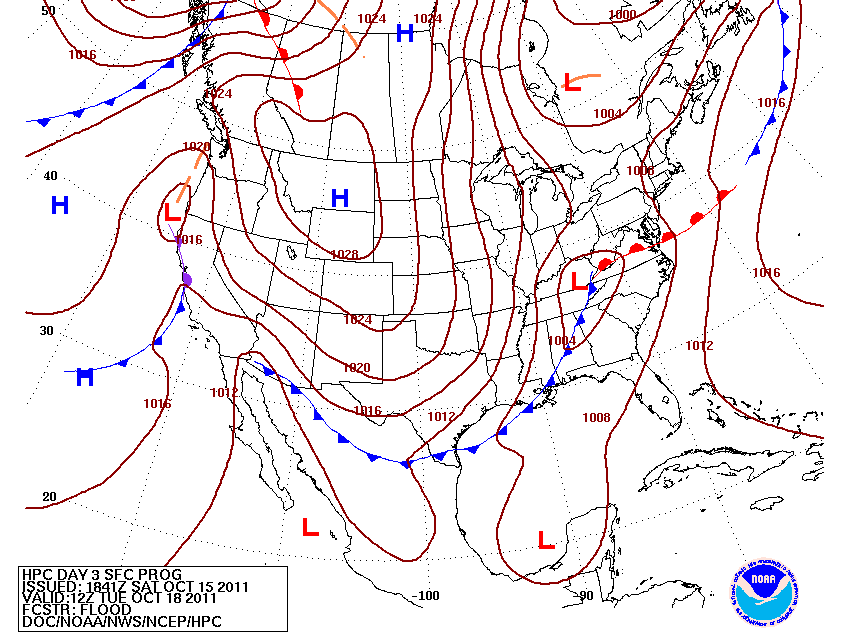 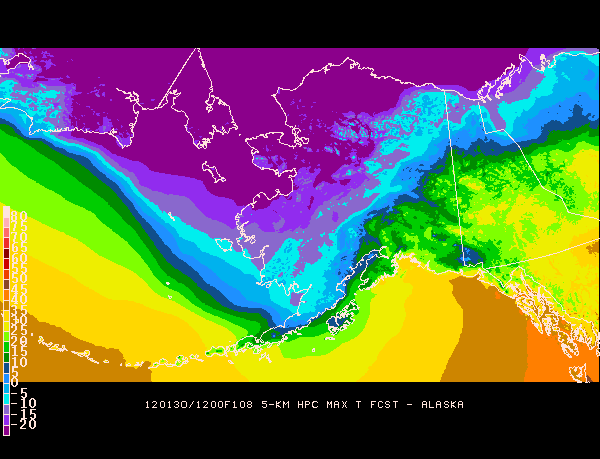 9
Max Temp Verification
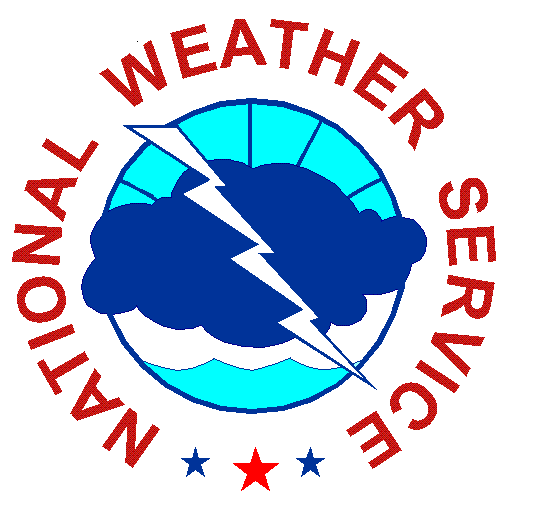 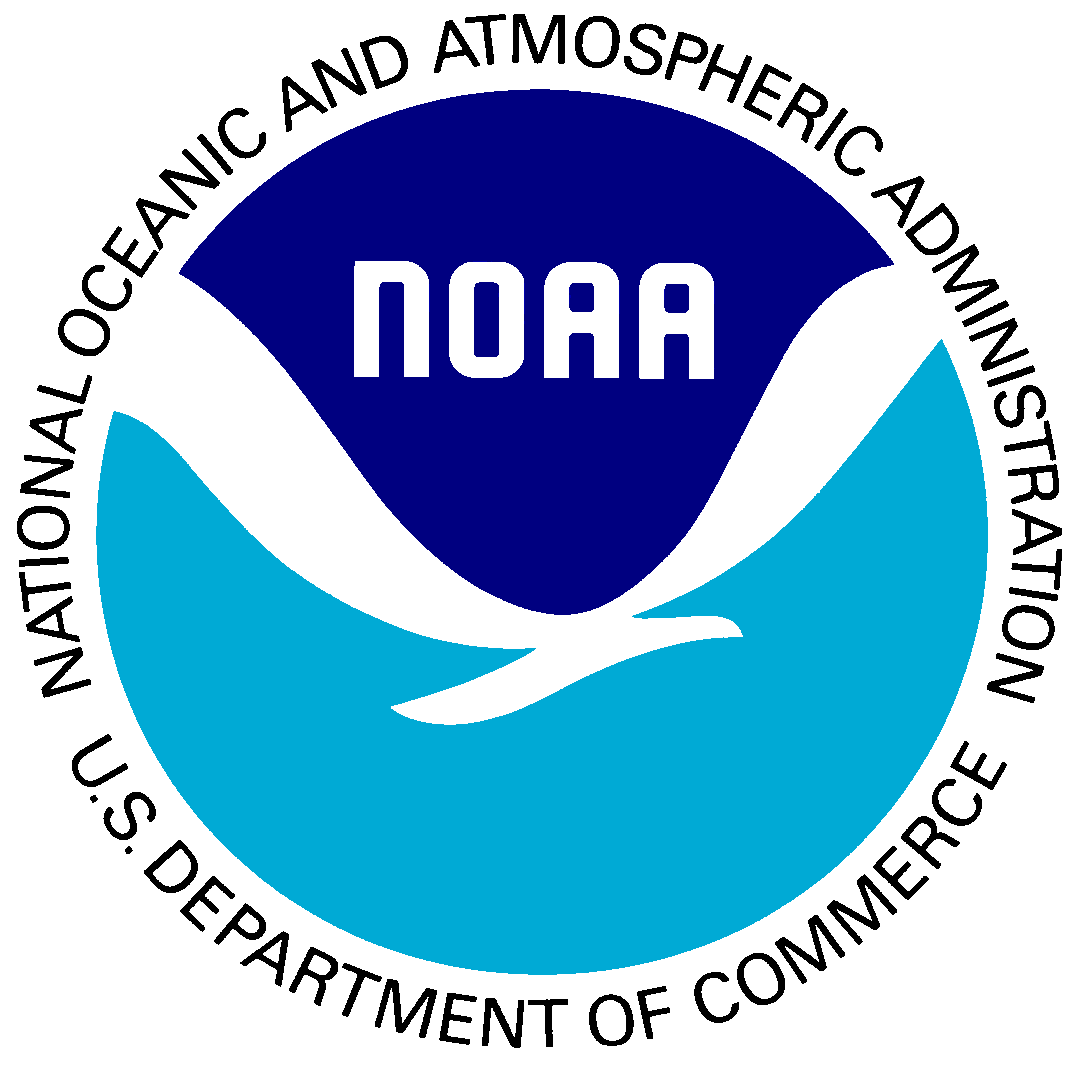 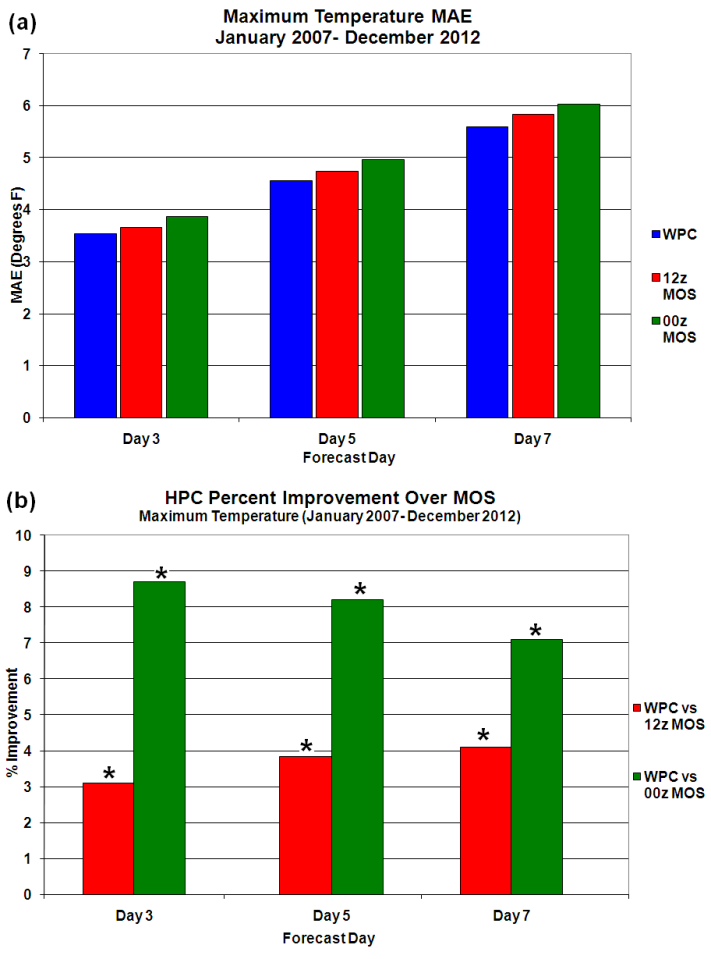 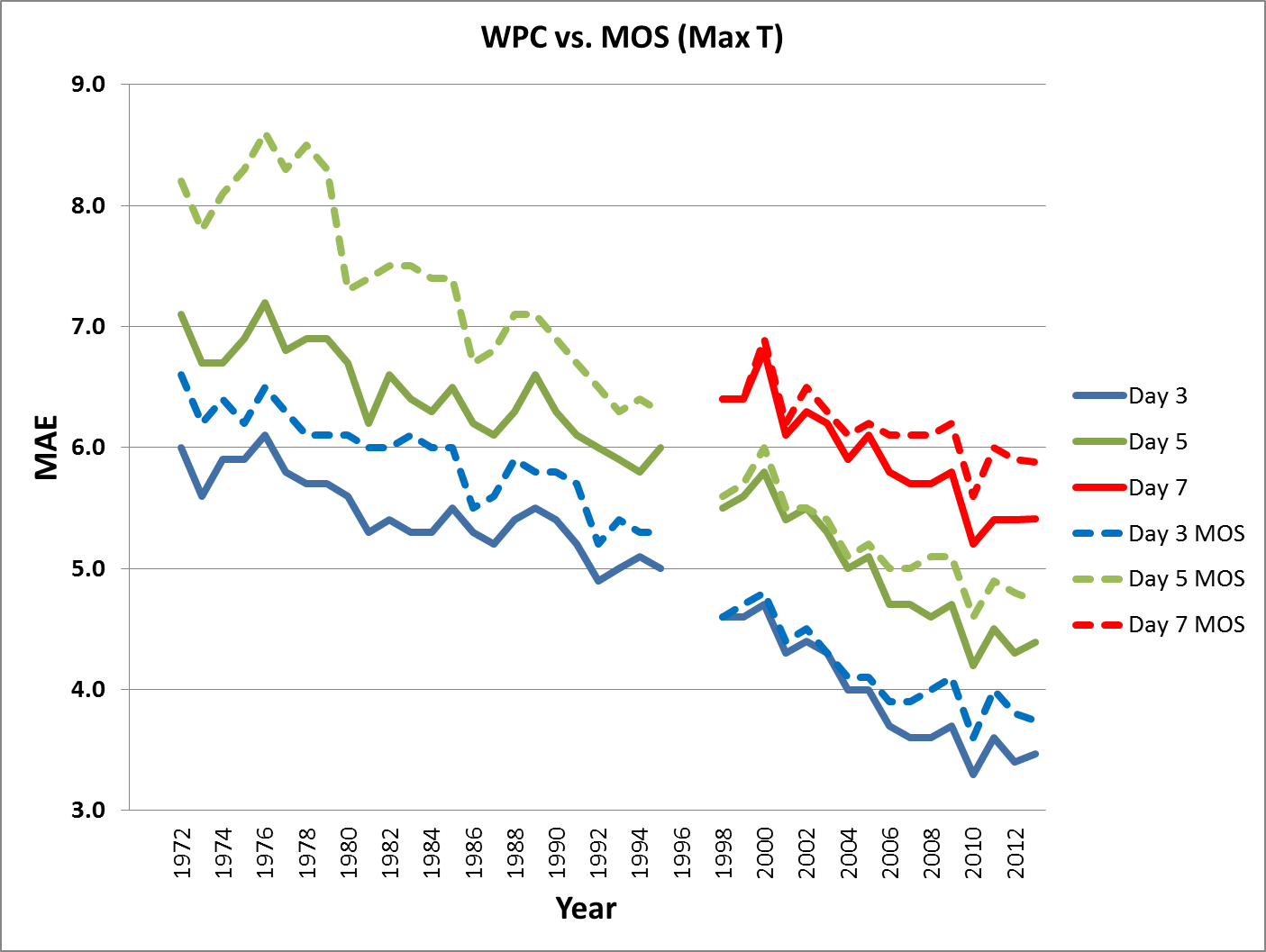 10
Max Temp Verification
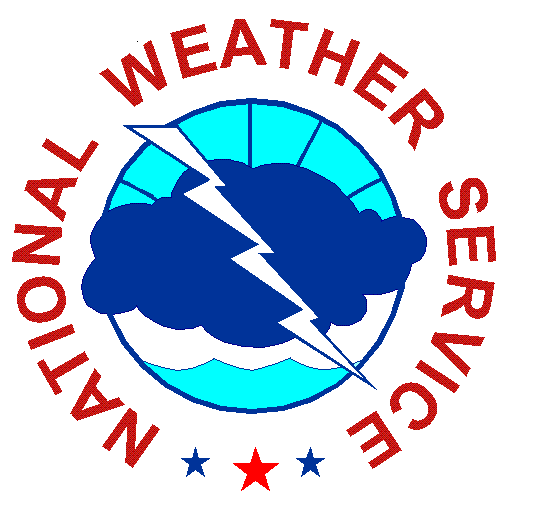 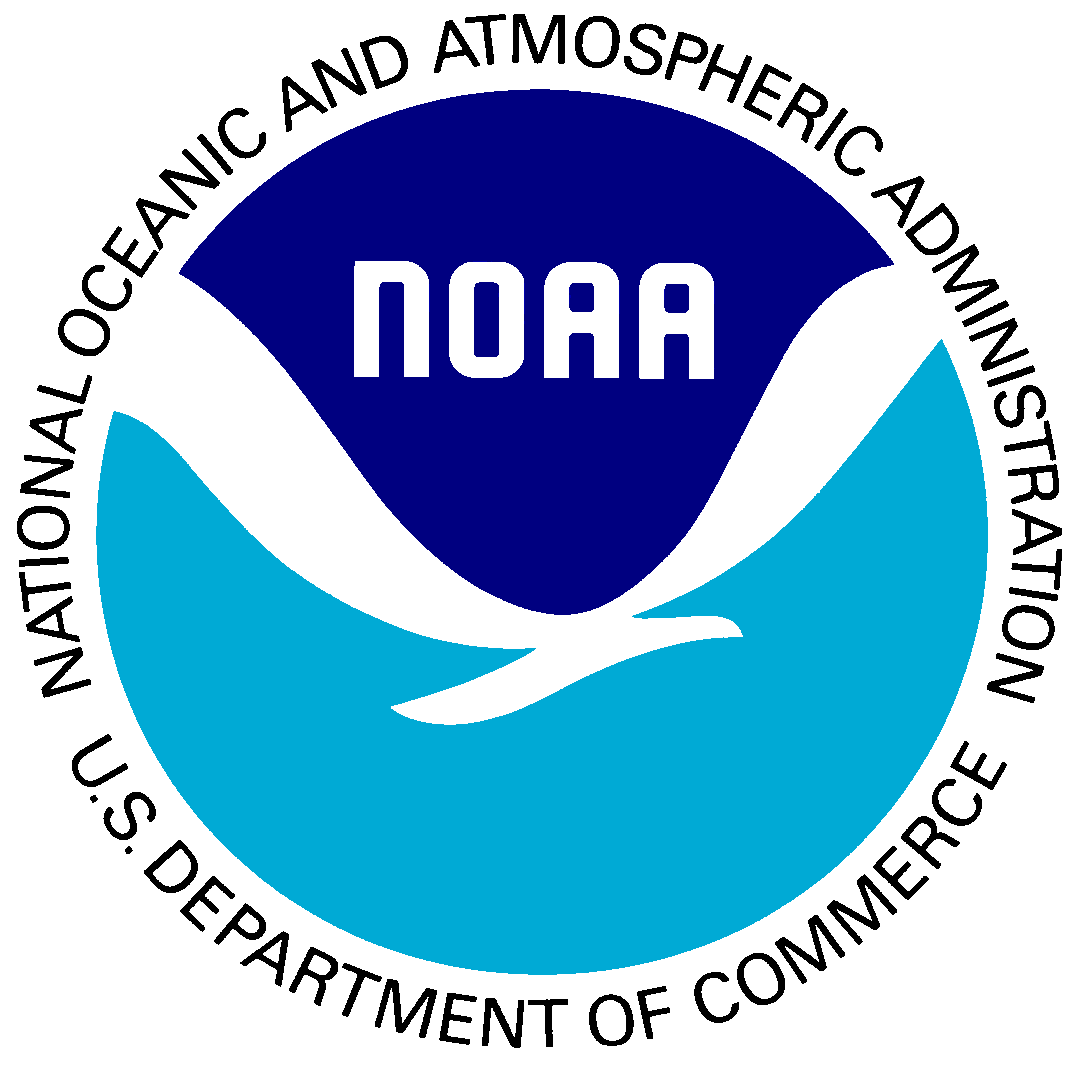 2012
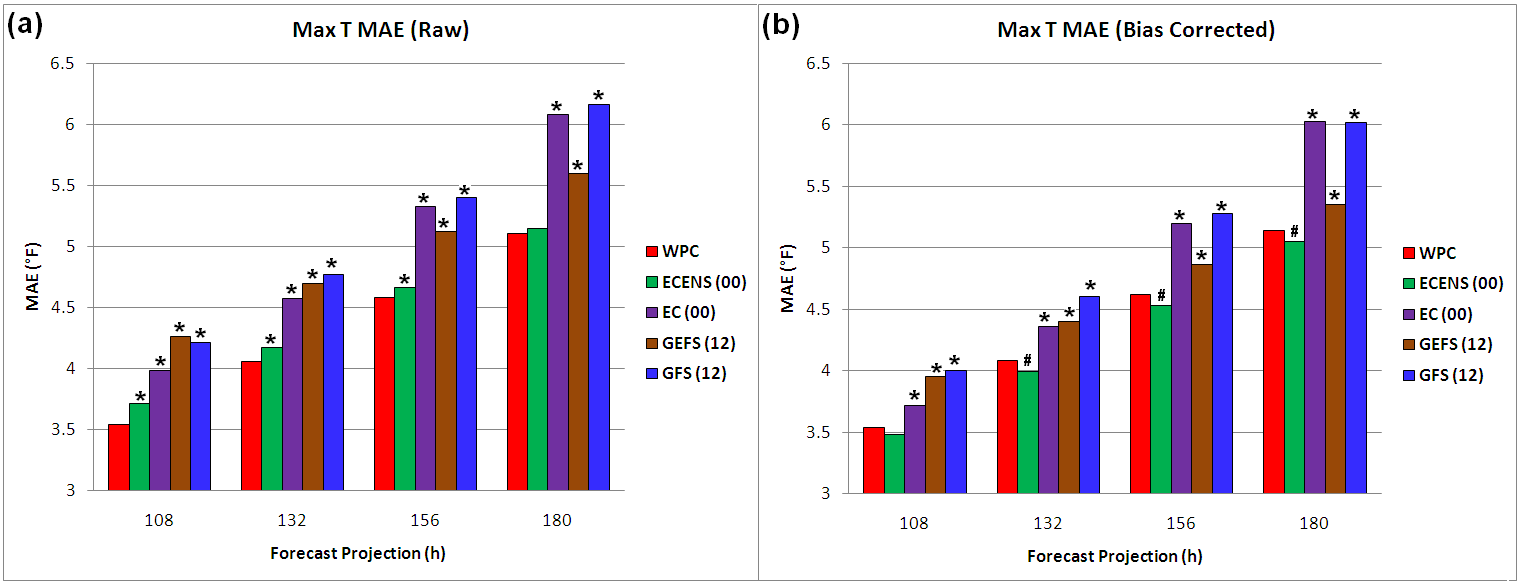 * Statistical significance
* Statistical significance
WPC statistically significantly better than individual raw guidance
Bias-corrected and downscaled ECMWF ensemble superior to WPC
11
Max Temp Verification
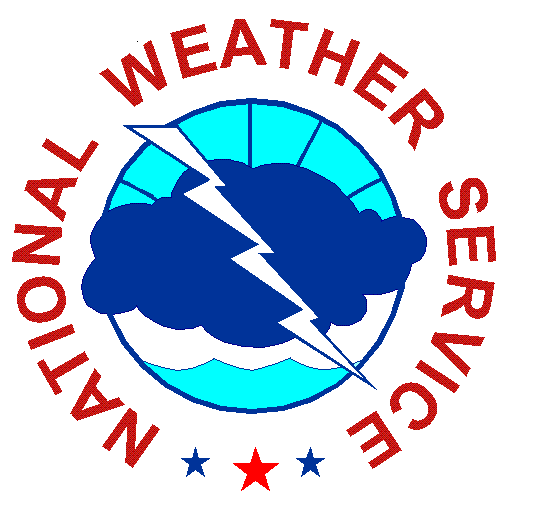 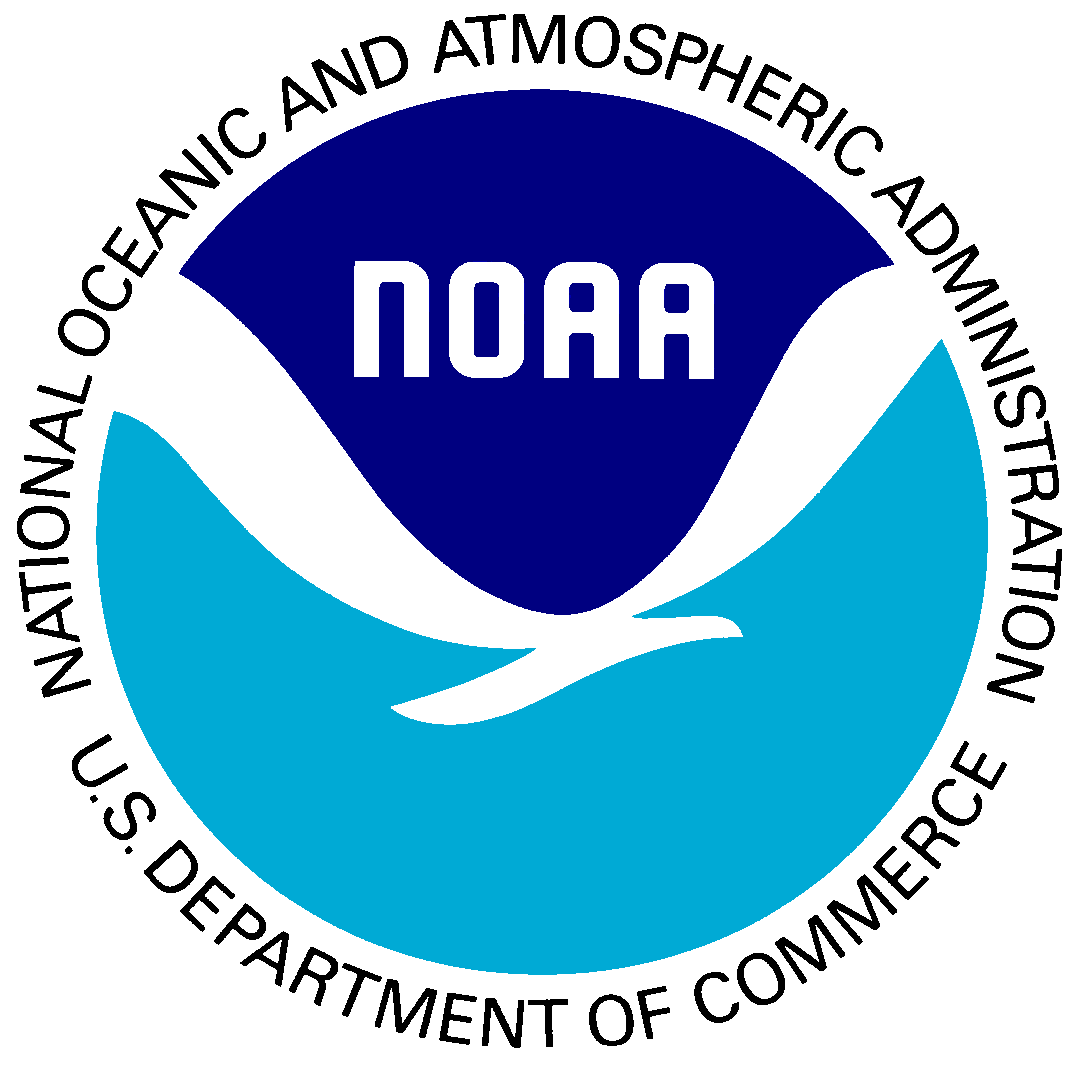 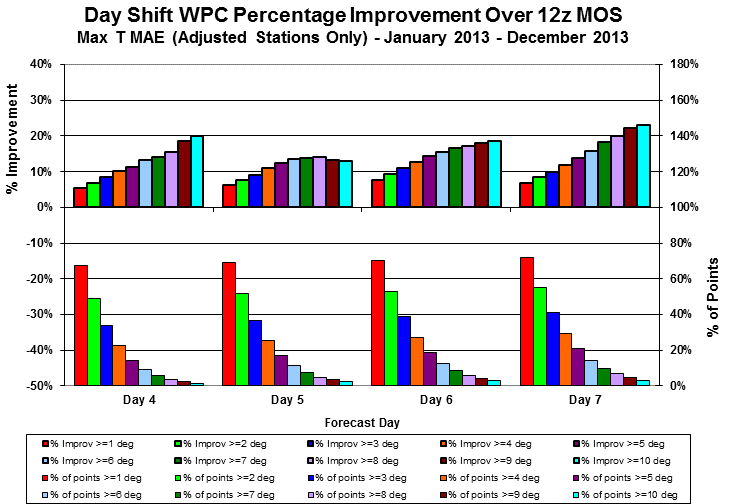 When forecasters make large changes to MOS, they are often the correct choice
12
‘Polar Vortex’ Event
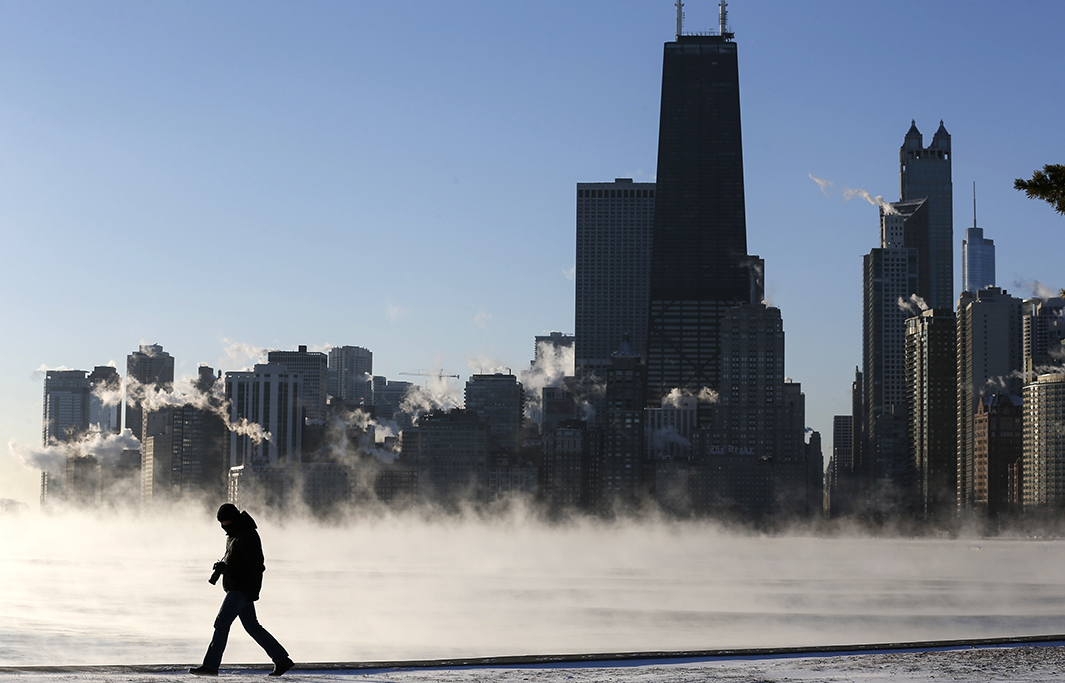 13
Image adapted from talk-politics.livejournal.com
Automation Conundrum
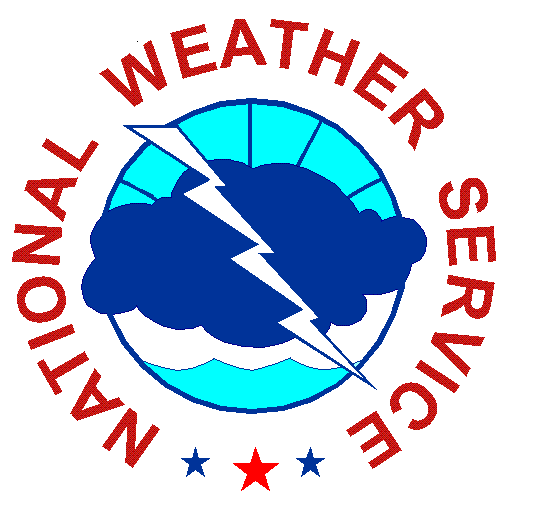 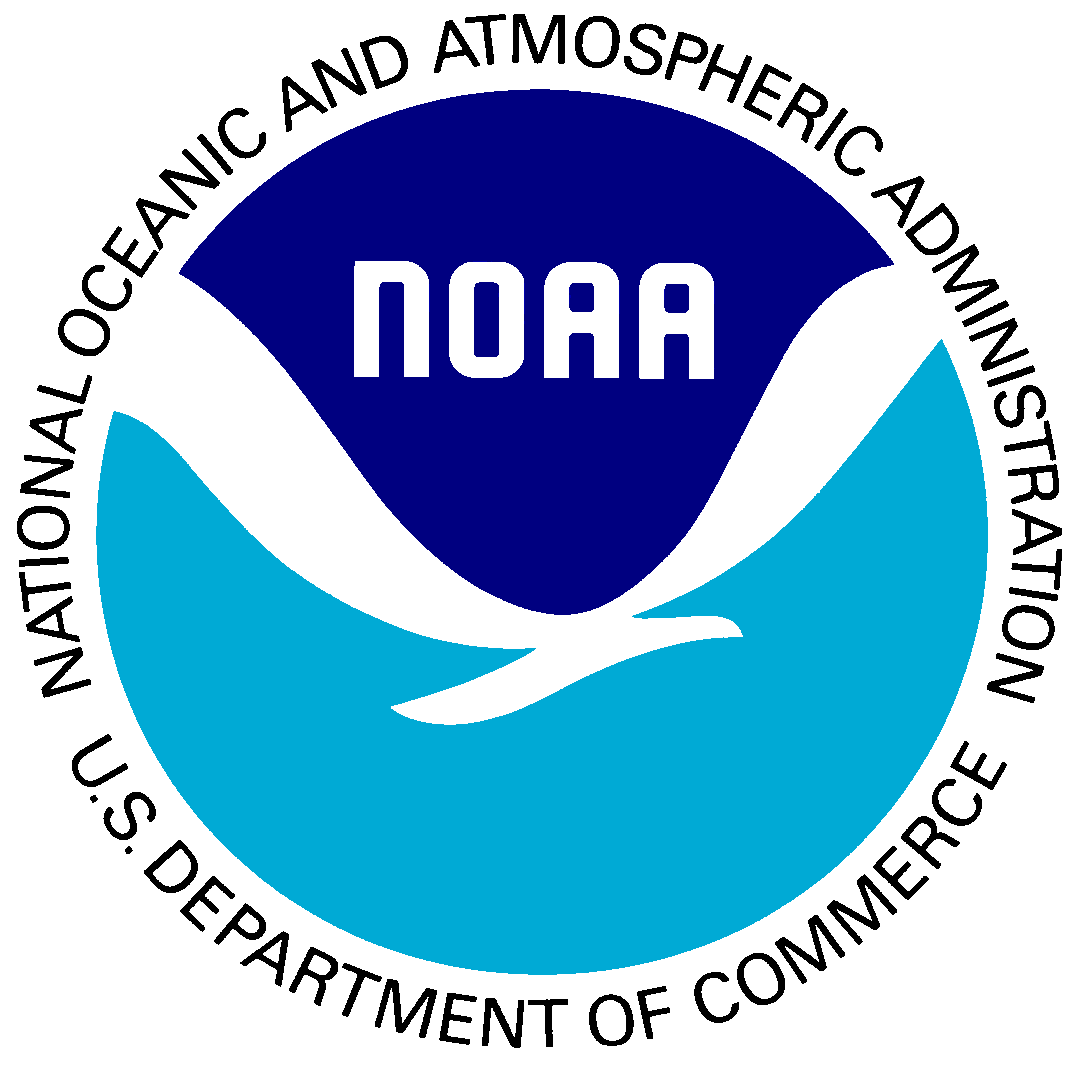 Downscaled bias-corrected ensemble guidance is competitive with the human forecaster.







However, such automated guidance is most likely to struggle in unusual (often the most critical) weather situations.
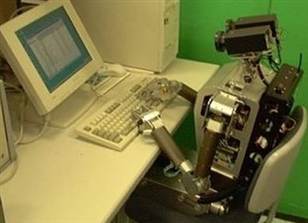 14
Automation Conundrum
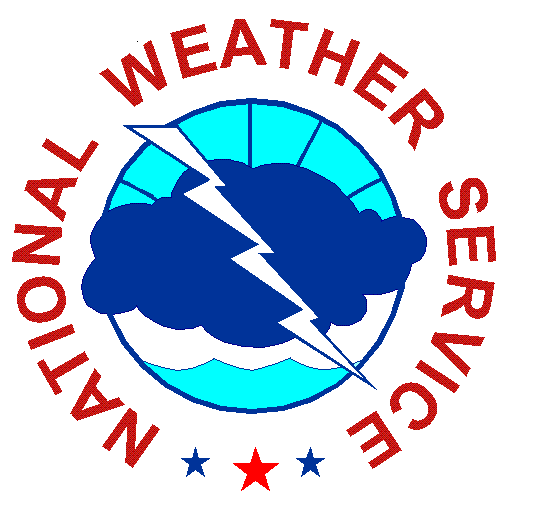 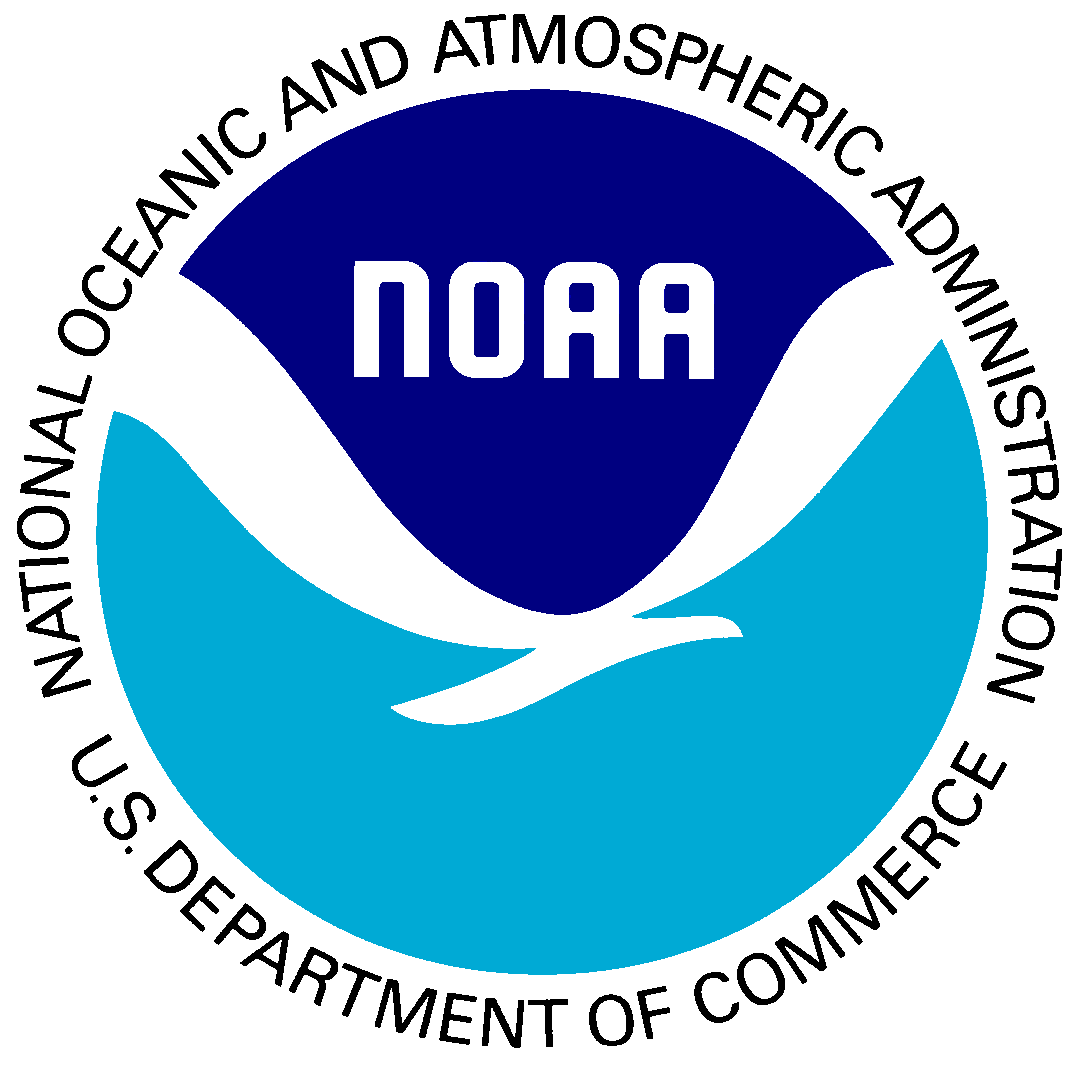 Automation improves efficiency. 

However, too much reliance on automation can erode skills that are often needed at the most critical times
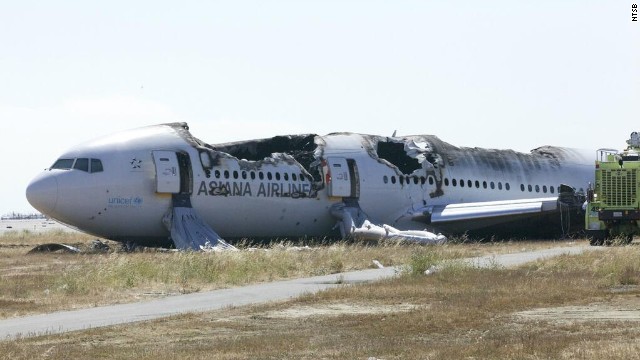 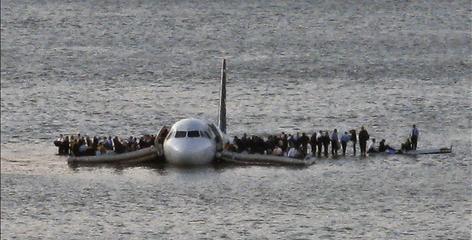 “The safety board investigation is focusing on whether pilots have become overly reliant on automation to fly commercial planes, and whether basic manual flying skills have eroded.” 
(CNN, Dec 11, 2013)
“Contributing to the survivability of the accident was the decision-making of the flight crewmembers …” (NTSB)
15
A Possible Way Forward
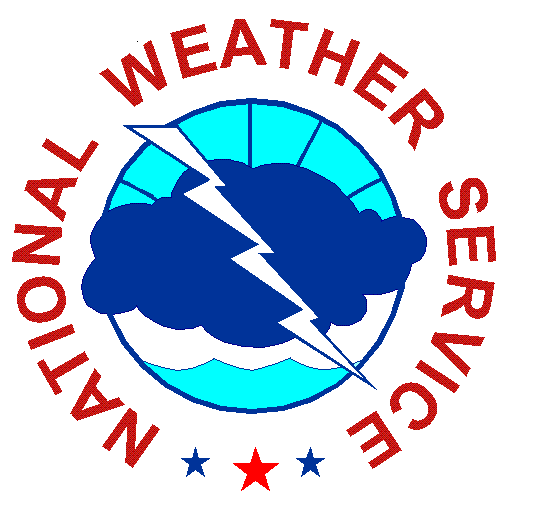 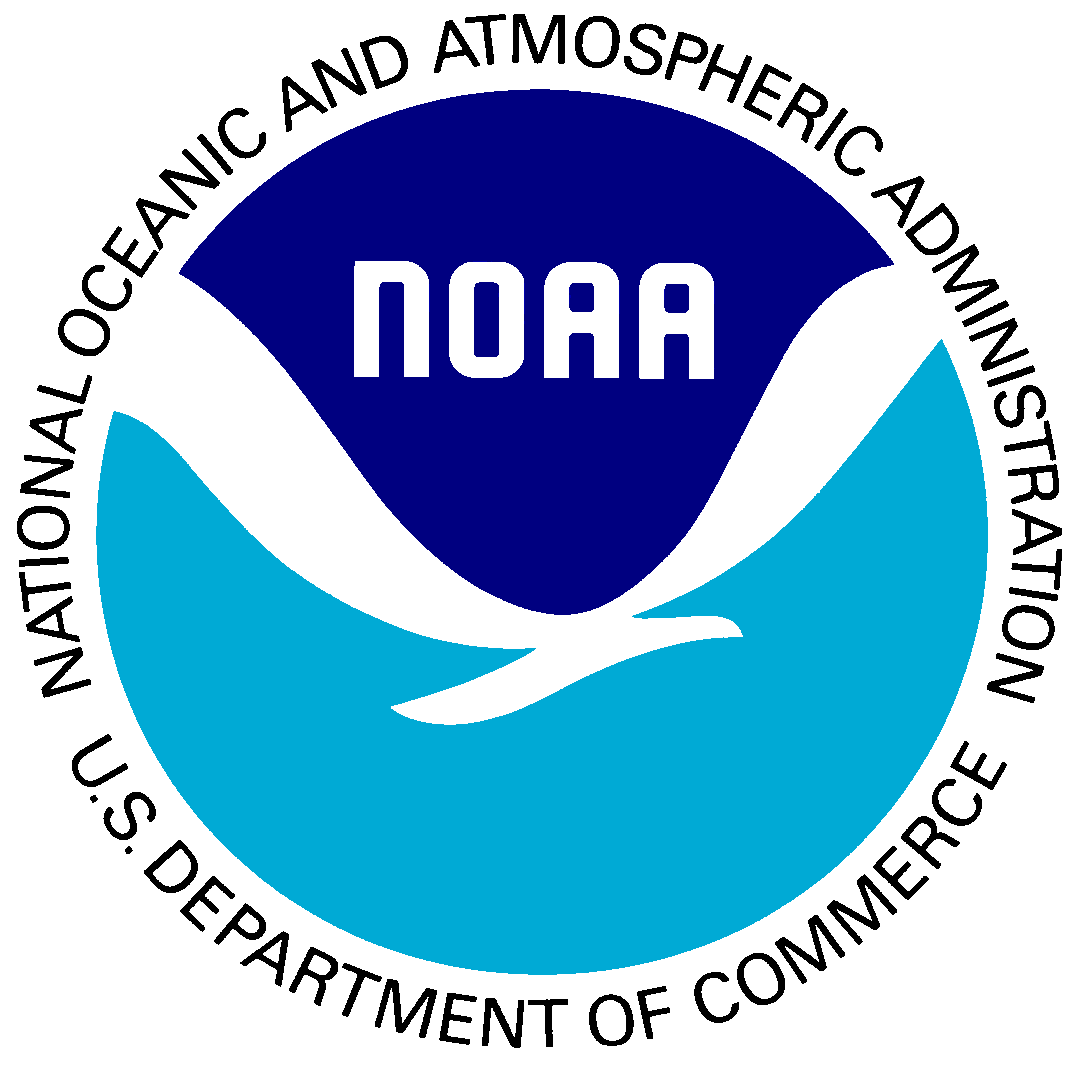 Elevate role of forecaster to higher-order decisions such as:
Removing or accepting outlier forecast guidance,
Adjusting for regime dependent biases,
Deciding when to substantially deviate from the skillful automated guidance.

Help forecasters learn when to intervene
Emphasis on the most skillful datasets, 
Investment in training, tools, and verification 

After establishing the above, test whether forecasters can learn to make statistically significant improvements over the most skillful guidance, with particular attention on high-impact events
Results from Novak et al. (2014) Wea. Forecasting
16